Fourier Growth of Communication Protocols for XOR Functions
Kewen Wu (UC Berkeley)
Uma Girish
Makrand Sinha
Avishay Tal
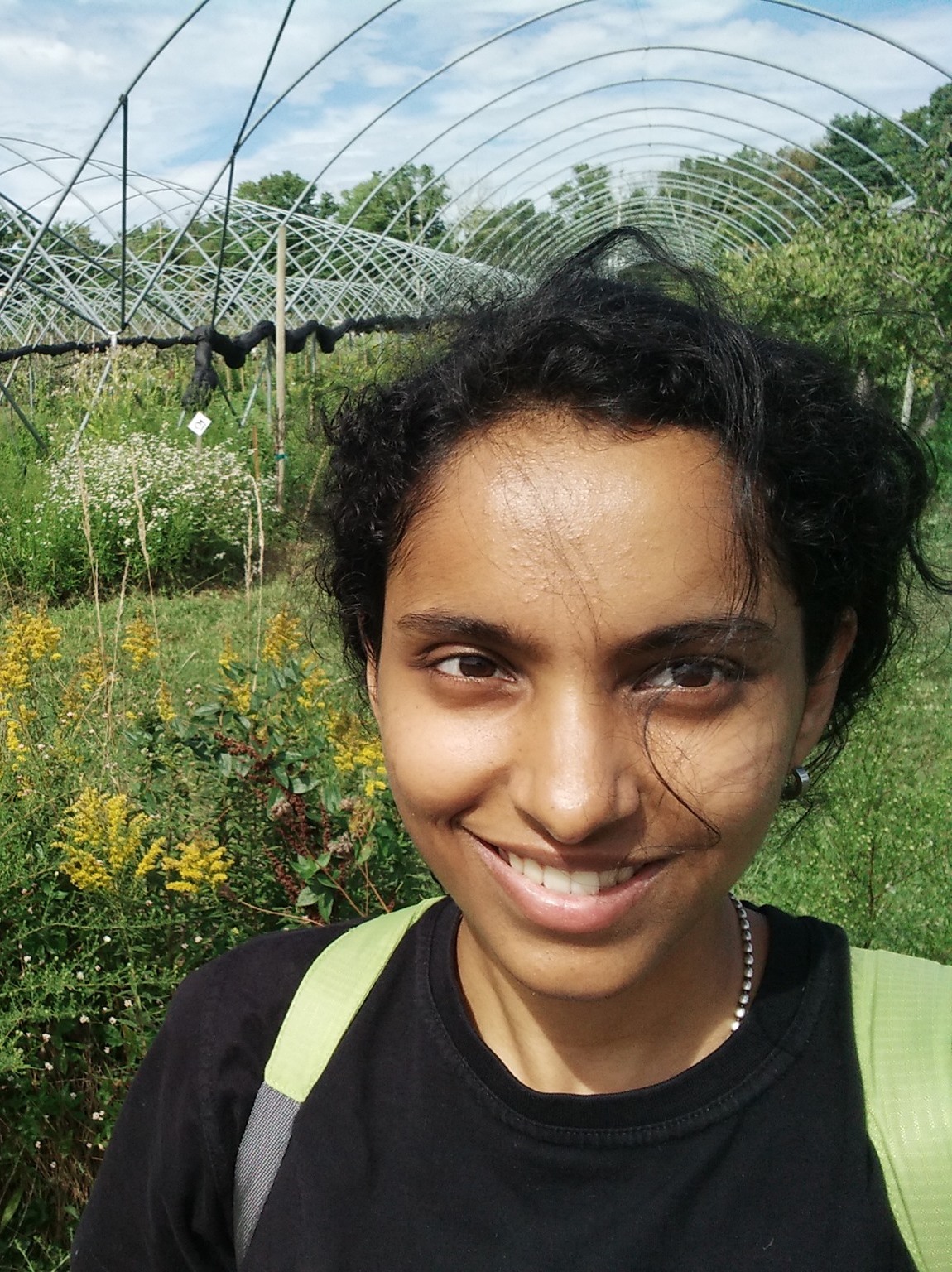 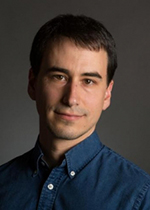 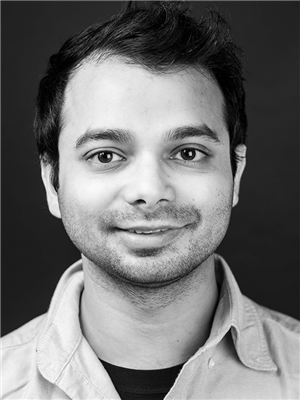 UIUC
Princeton
UC Berkeley
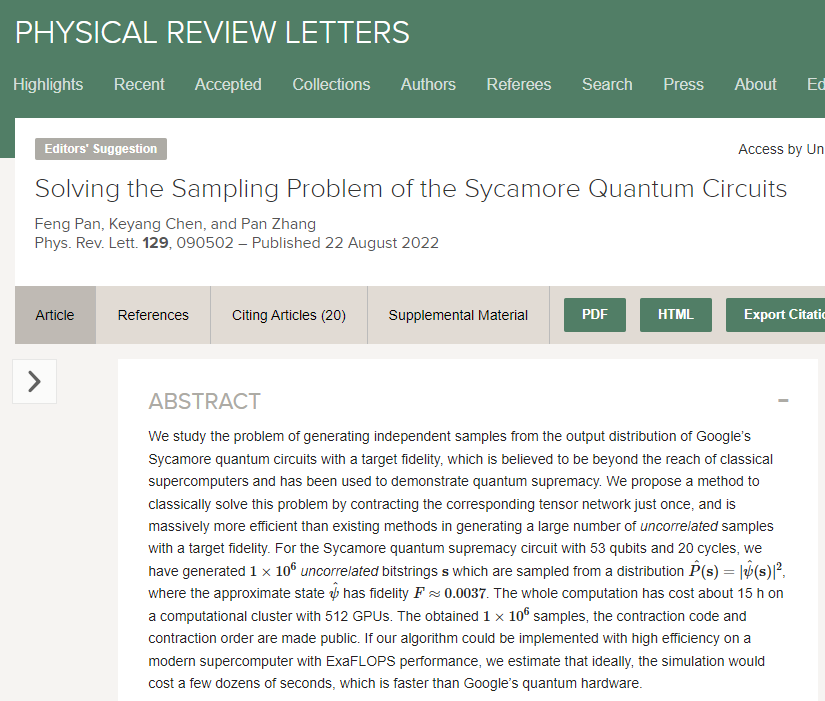 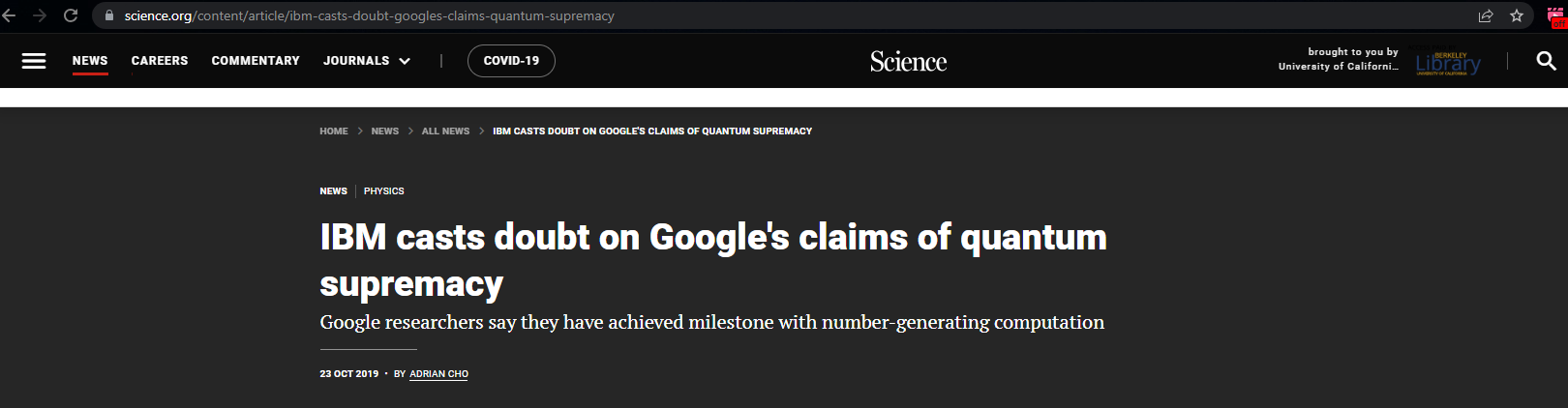 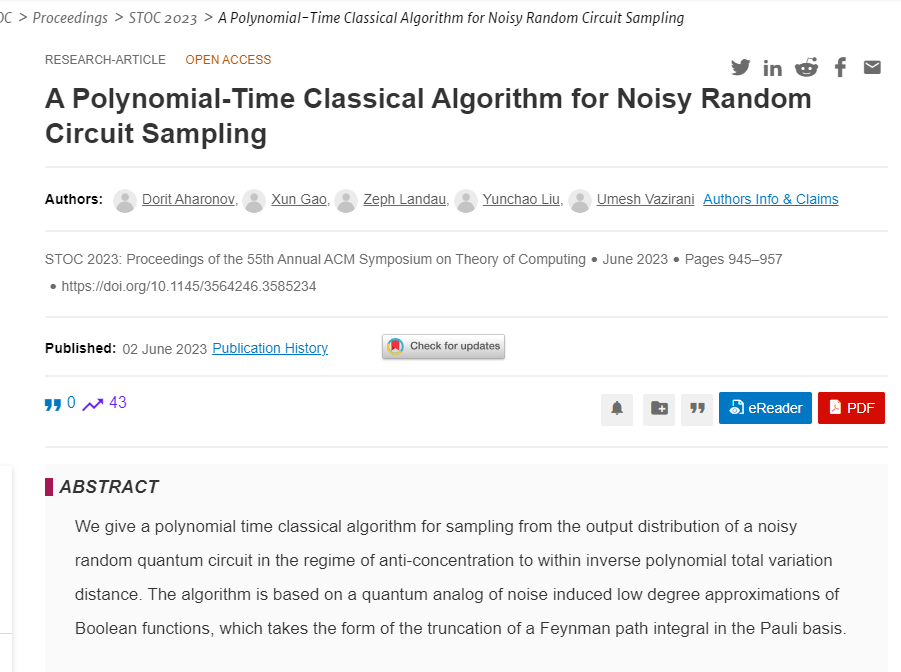 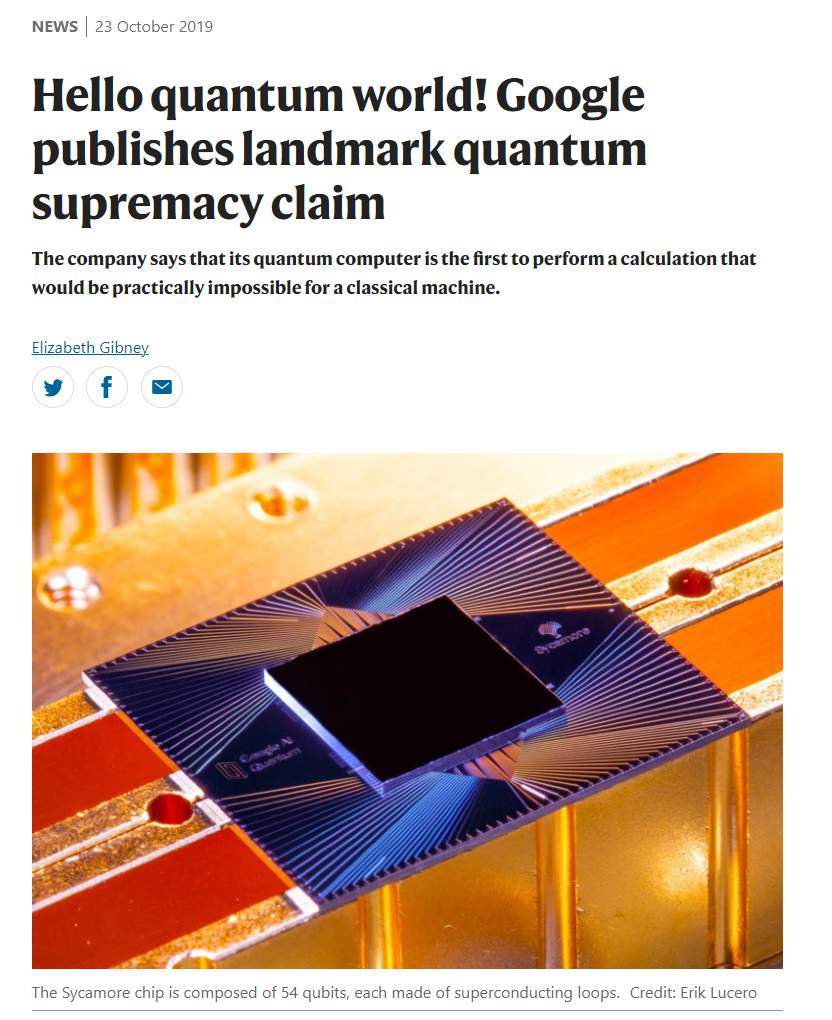 Quantum versus Classical
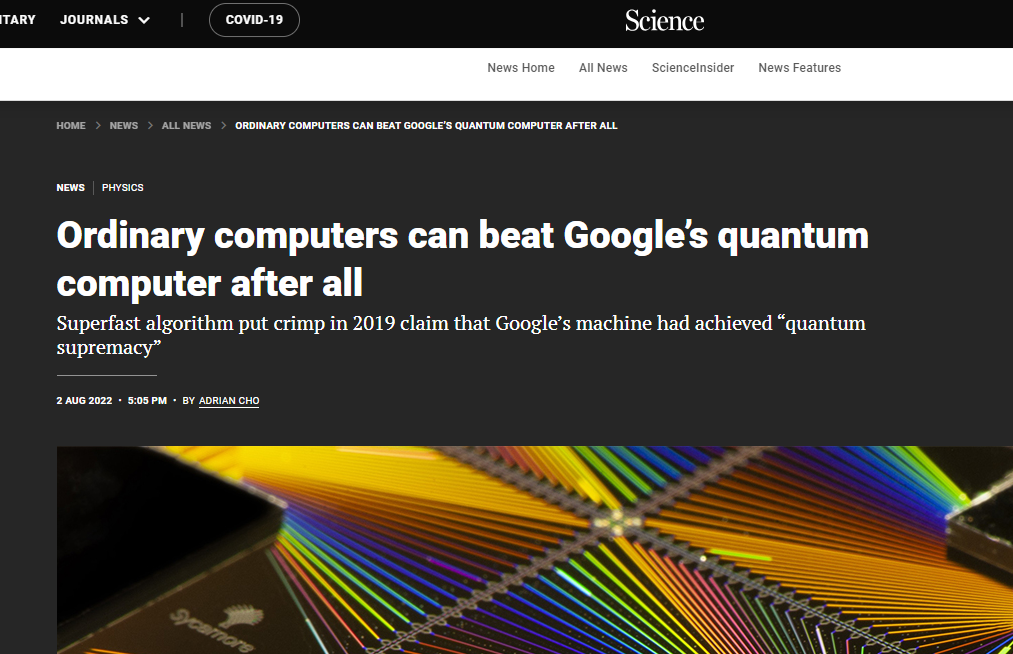 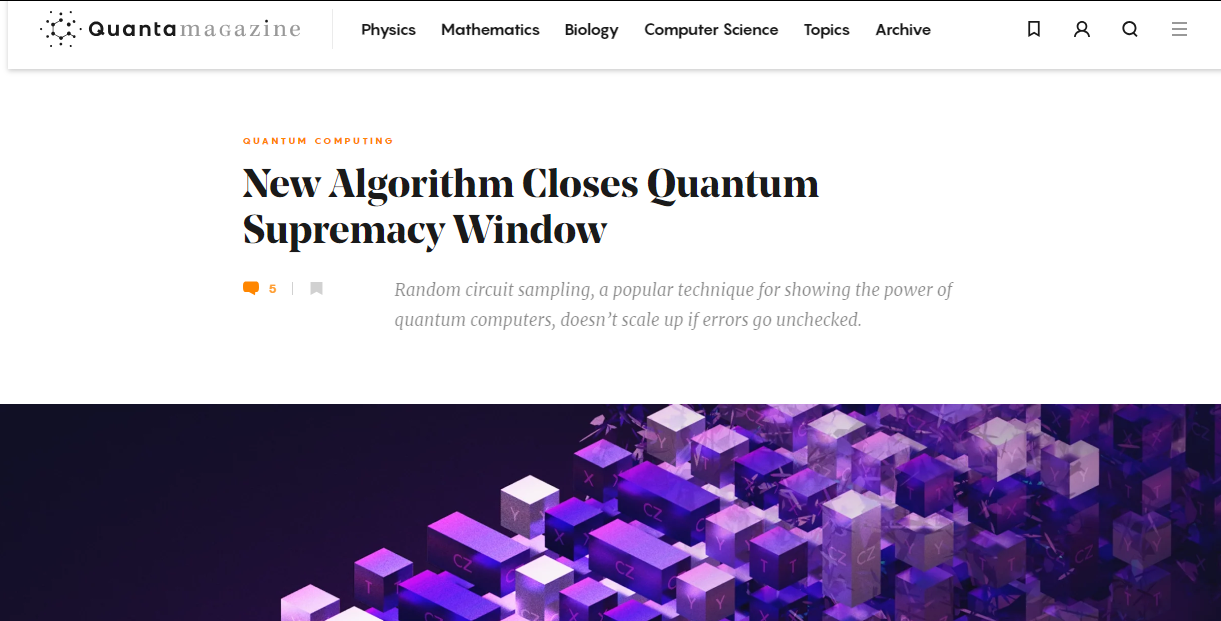 Quantum advantages
Shor’s factoring algorithm			
Grover search			
Fast Fourier transform			
Solving linear equations 			
Heuristics are fragile and sometimes false
In 2019, Google claimed a quantum random circuit sampling task would take 10,000 years if ran classically
IBM soon questioned that a classical supercomputer can simulate it in a few days
In 2022, Pan-Chen-Zhang showed that even a conventional computer can do the job
More recently, polytime classical algorithms are designed for any constant noise regime by Aharonov-Gao-Landau-Liu-Vazirani
Assume factoring is classically hard
Quadratic speedup
Require quantum input / output
Provable Quantum Advantages
Unconditional on assumptions / heuristics
Exponential speedup from classical models
Classical inputs and outputs
Achievable in the query and communication models!
Query and Communication Models
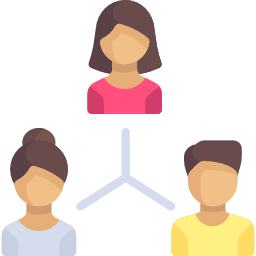 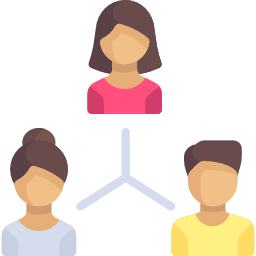 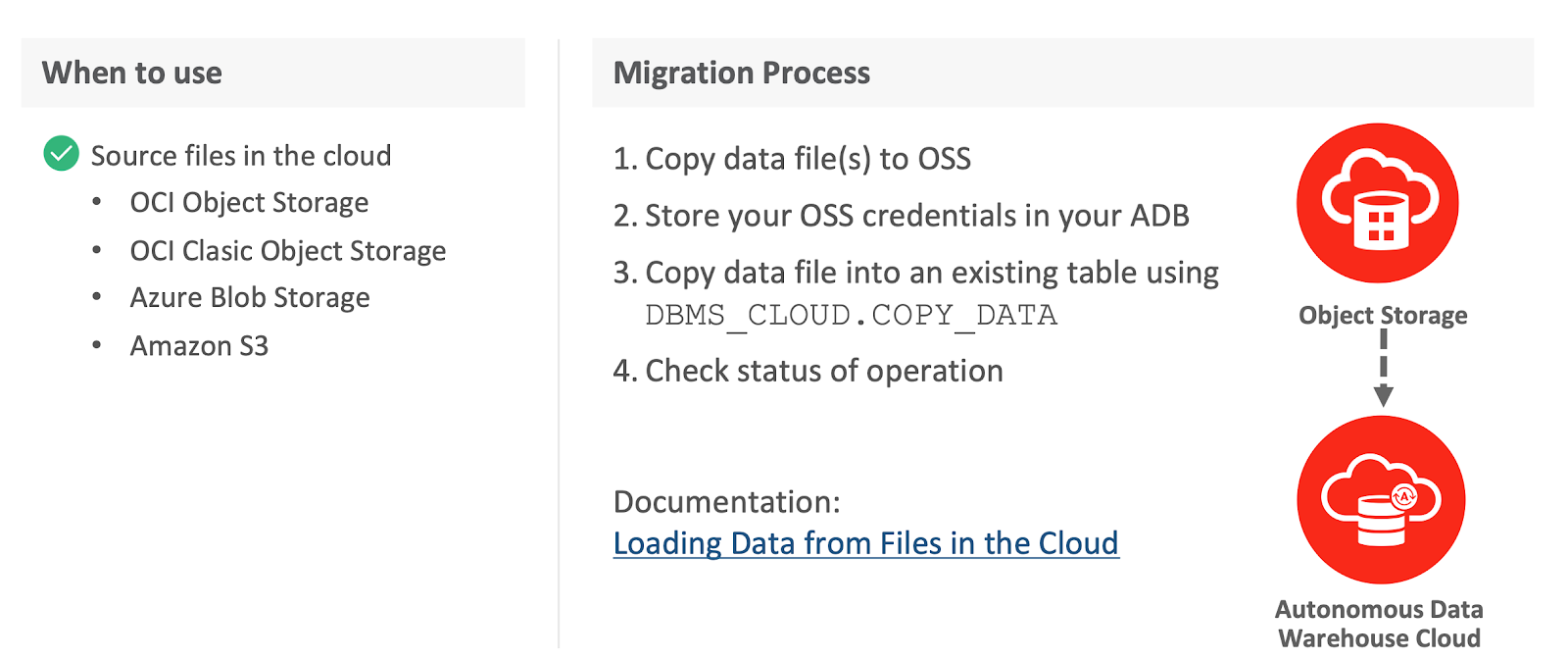 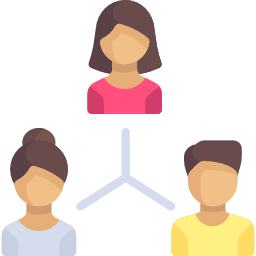 public randomness
shared entanglement
A General Recipe
Usually easy
We use XOR-lifted 2-Forr for communication model
Analysis on classical models
Boolean Functions and Fourier Growth
Highly nontrivial even for small levels
XOR Functions and XOR Fibers
Our Results
Tight up to constants
Applications
Strongest classical communication
`Weakest’ quantum communication
Query-to-communication lifting theorems usually result in quantum two-way communication
Conceptually simpler perspective: 
Gap-Hamming is essentially the XOR-lift of Majority
Majority has large level-1 Fourier growth, unlike XOR-fibers
Overview for Level-1 Bounds
Communication from projections
Projected Gaussian is still Gaussian
Martingale Perspective
Alice
Assume signs are +1’s for simplicity
Bob
Leaf fixes output
Alice
Communication rectangle property
Leaf
Martingale Perspective
Alice
Bob
Alice
Leaf
Quadratic variation
Overview for Level-1 Bounds
Communication from projections
Projected Gaussian is still Gaussian
Orthogonalization
Her actual input
Goal: Bound this
Some direction
Quadratic variation
Not elongated in any direction
Cleanup
Her actual input
Orthogonalization
Cleanup
Projections
Overview for Level-1 Bounds
Projected Gaussian is still Gaussian
Gaussian Inputs
Projection onto Bob’s center of mass
Distributions conditioned on linear projections?
#projections
Gaussian measure
Depth Analysis
Implicit in works on Gap-Hamming [Chakrabarti-Regev’12, Vidick’12]
But insufficient for us
Bits and projections are interlaced
Projections adaptively depends on previous bits and projections
Still, by carefully conditioning on bit communications we can show
Overview for Level-1 Bounds
Martingale perspective

Bounding step sizes

Bounding #steps

Putting together by hypercontractivity [Girish-Raz-Tal’21]
Hypercontractivity
Gaussian measure
Overview for Level-1 Bounds
Martingale perspective

Bounding step sizes

Bounding #steps

Putting together by hypercontractivity
Overview for Level-2 Bounds
Martingale perspective

Bounding step sizes

Bounding #steps

Putting together by hypercontractivity
Summary
Thank you!